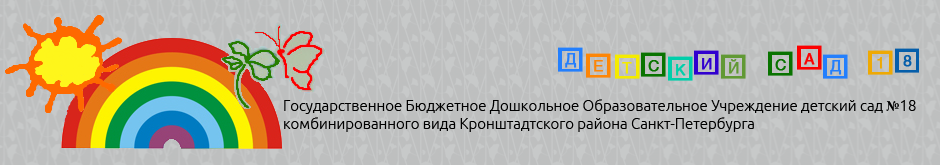 Проект « Вместе мы одна семья»
Цель : Разработать методические рекомендации для педагогов по усовершенствованию методов адаптации и социализации детей мигрантов в ДОУ.
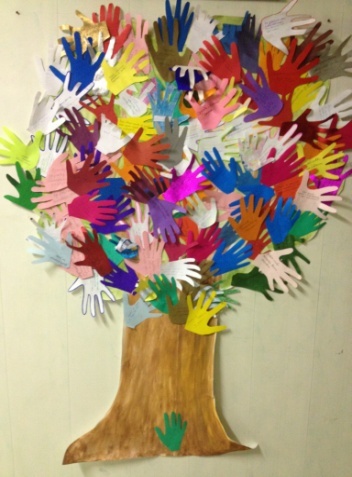 2015 год
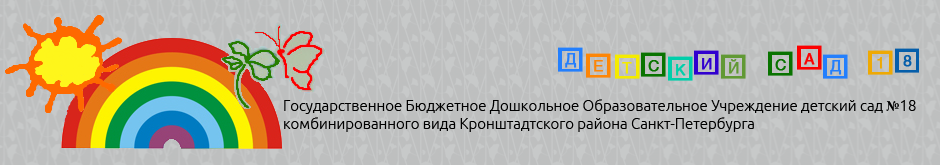 Актуальность:
Высокая миграция на территории России.
Расширение культурно-экономических контактов между народами.
Рост числа смешанных браков, в которых родители говорят на разных  языках
Негативный настрой коренных жителей- родителей дошкольников, в группе которых есть дети мигранты.
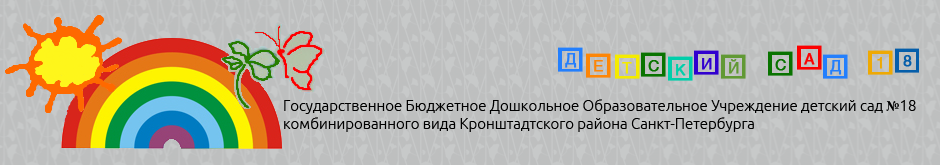 ФГОС ДО одной из основных задач определяет «обеспечение равных возможностей для развития каждого ребенка в период дошкольного детства независимо от места проживания, пола, нации, языка, социального статуса, психофизиологических и других особенностей».
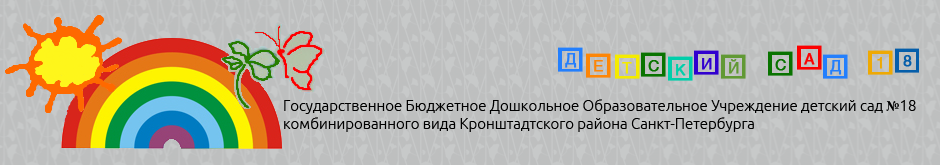 Проект «Вместе мы одна семья»
Цель : Создание благоприятных условий для адаптации, освоения русского языка  и социализации детей мигрантов в российскую жизнь посредством  формирования навыков культуры речи, толерантных взглядов у детей (семей), творческого развития личности ребенка.
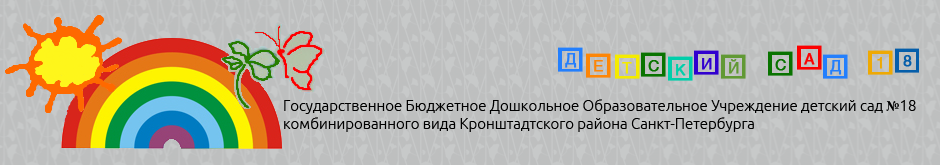 Задачи:
Адаптировать детей мигрантов к социуму в поликультурной среде, сохраняя их этническую идентичность
Обеспечить психолого- педагогическую поддержку, сопровождение семей в вопросах развития и образования 
Привлечь родителей  к активному участию в жизни сада и в социализации ребенка
Развивать русскую речь у нерусских дошкольников
Обогатить интеркультурными компонентами развивающую предметную среду
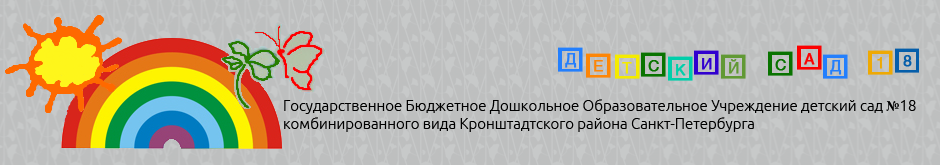 I блок: «Будем толерантны»
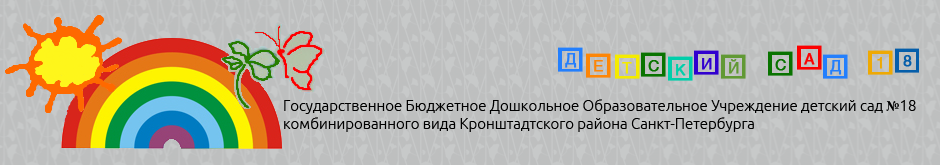 II блок: «Культура речи. Учимся говорить правильно»
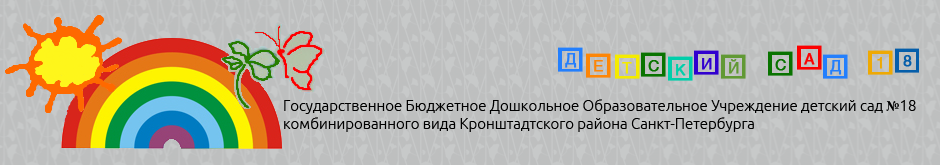 Этапы проекта
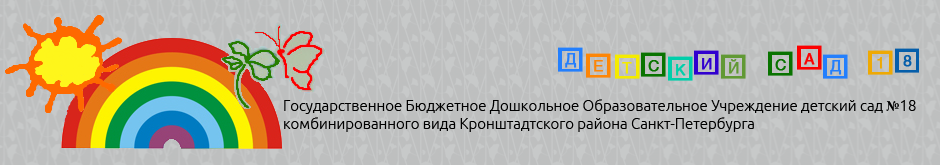 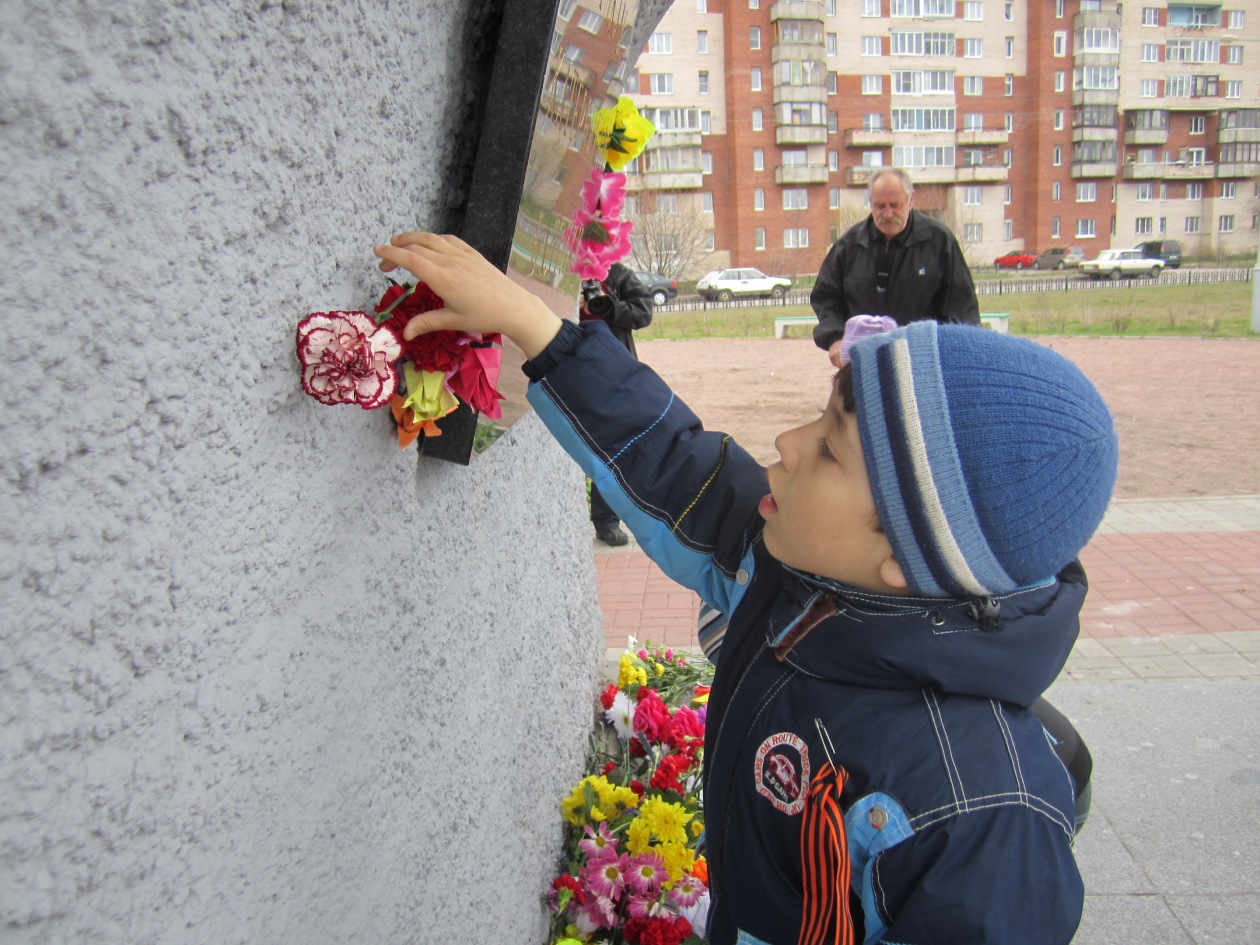 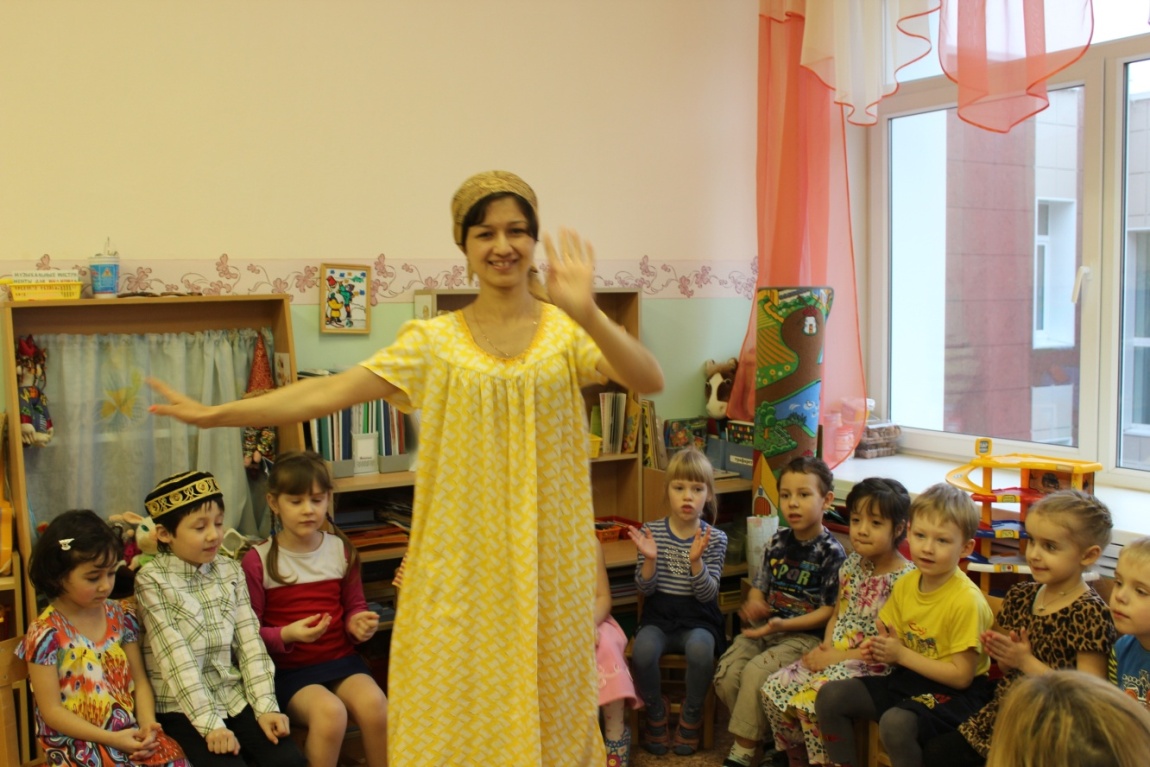 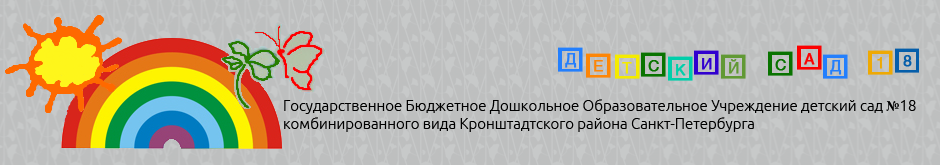 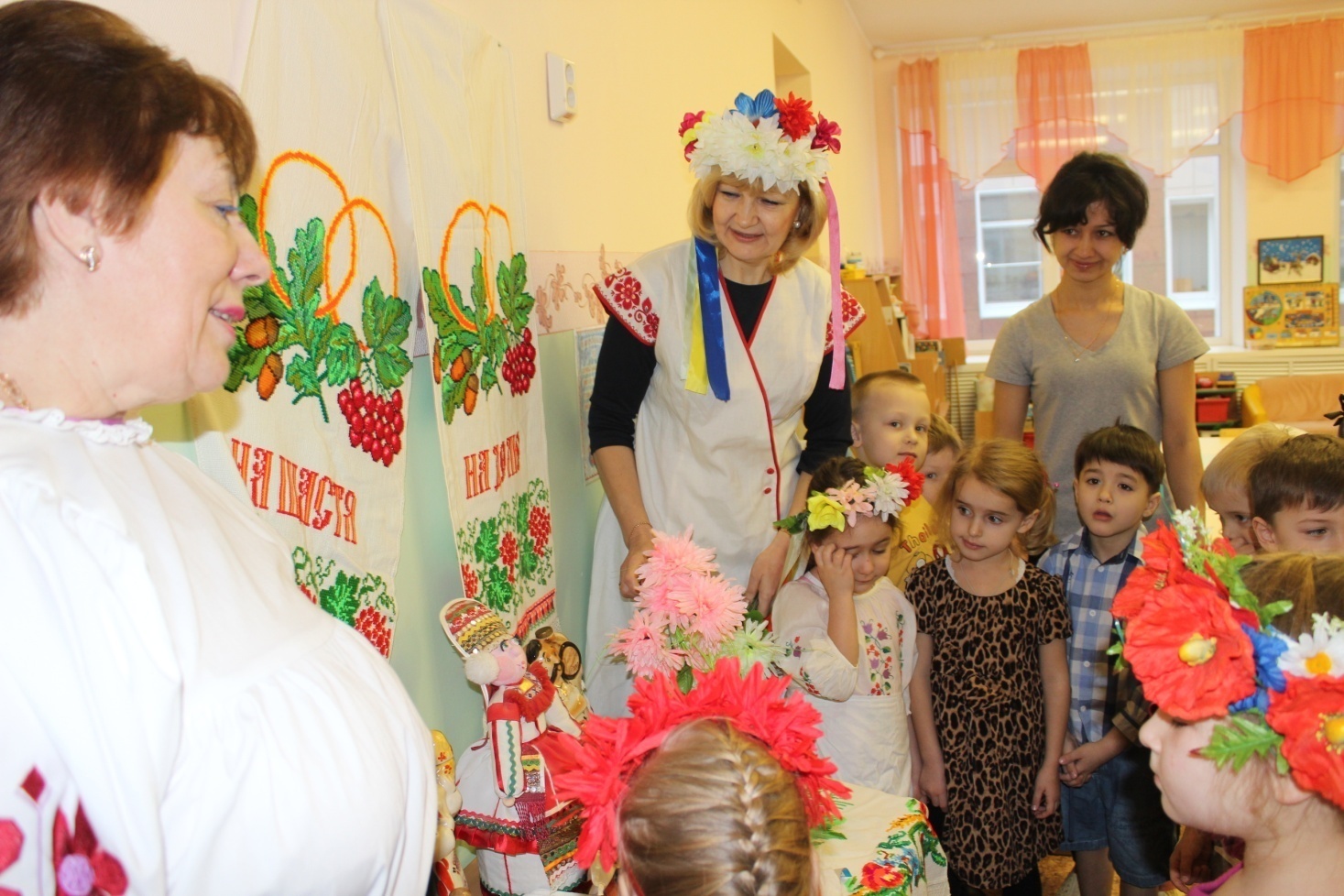 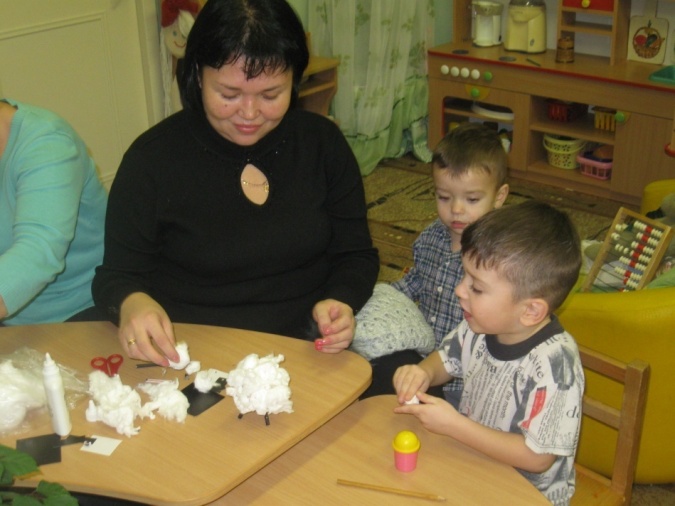 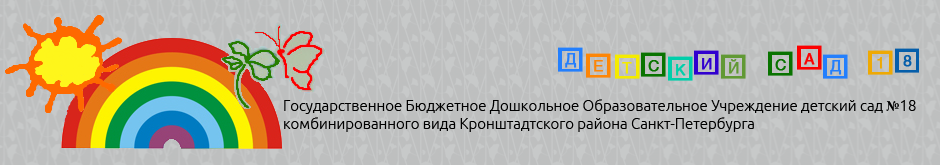 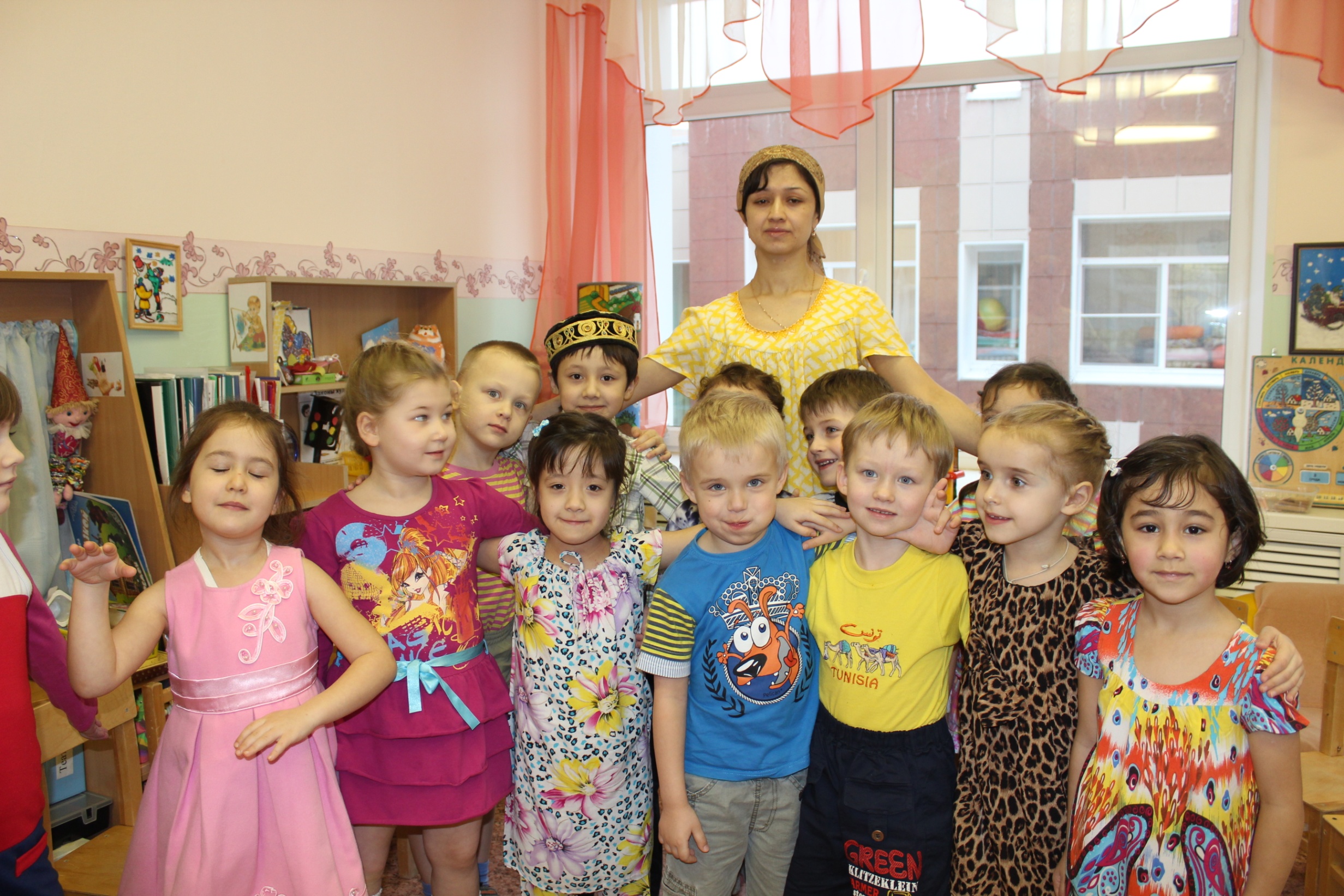 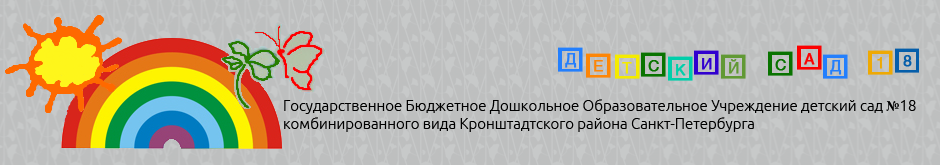 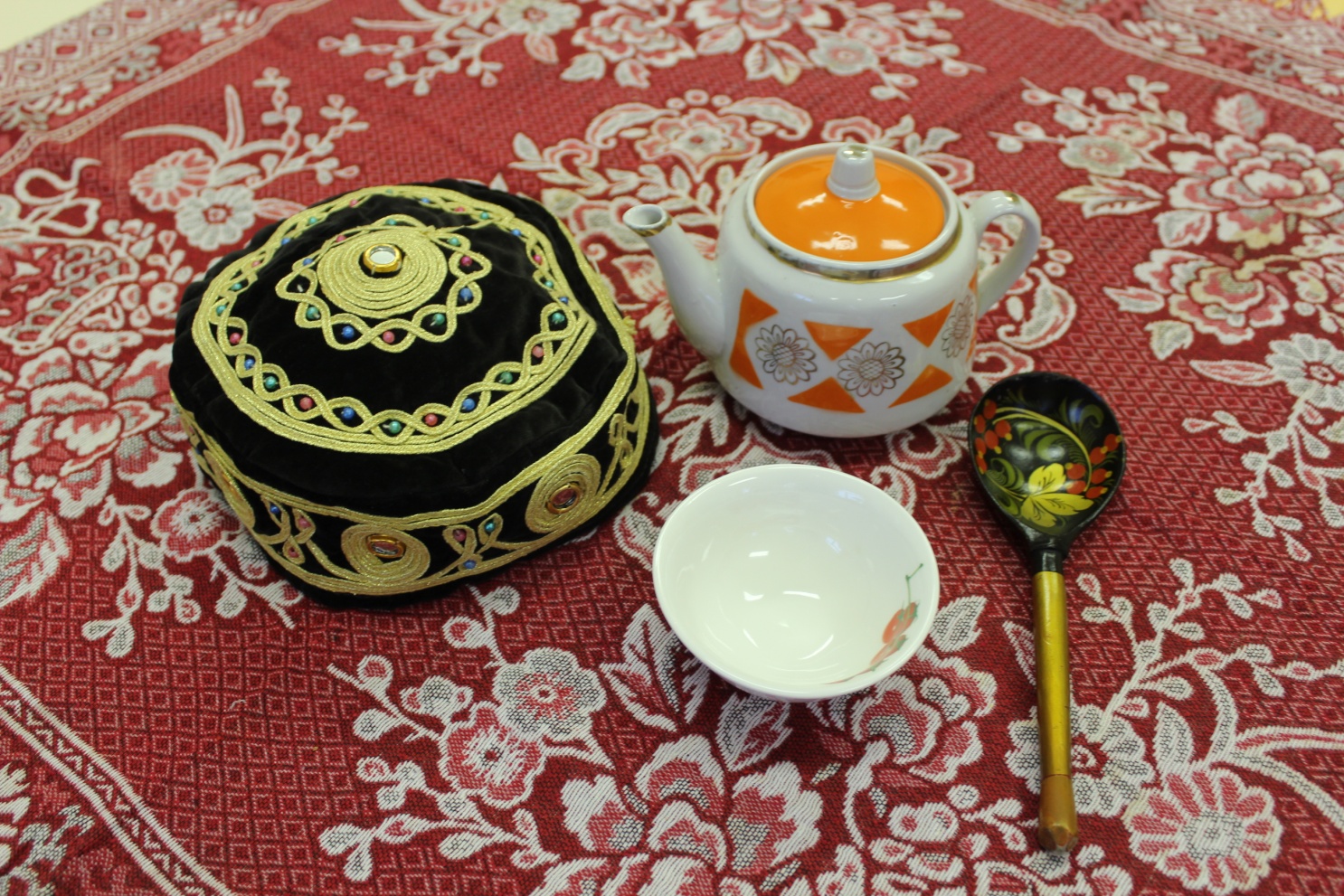 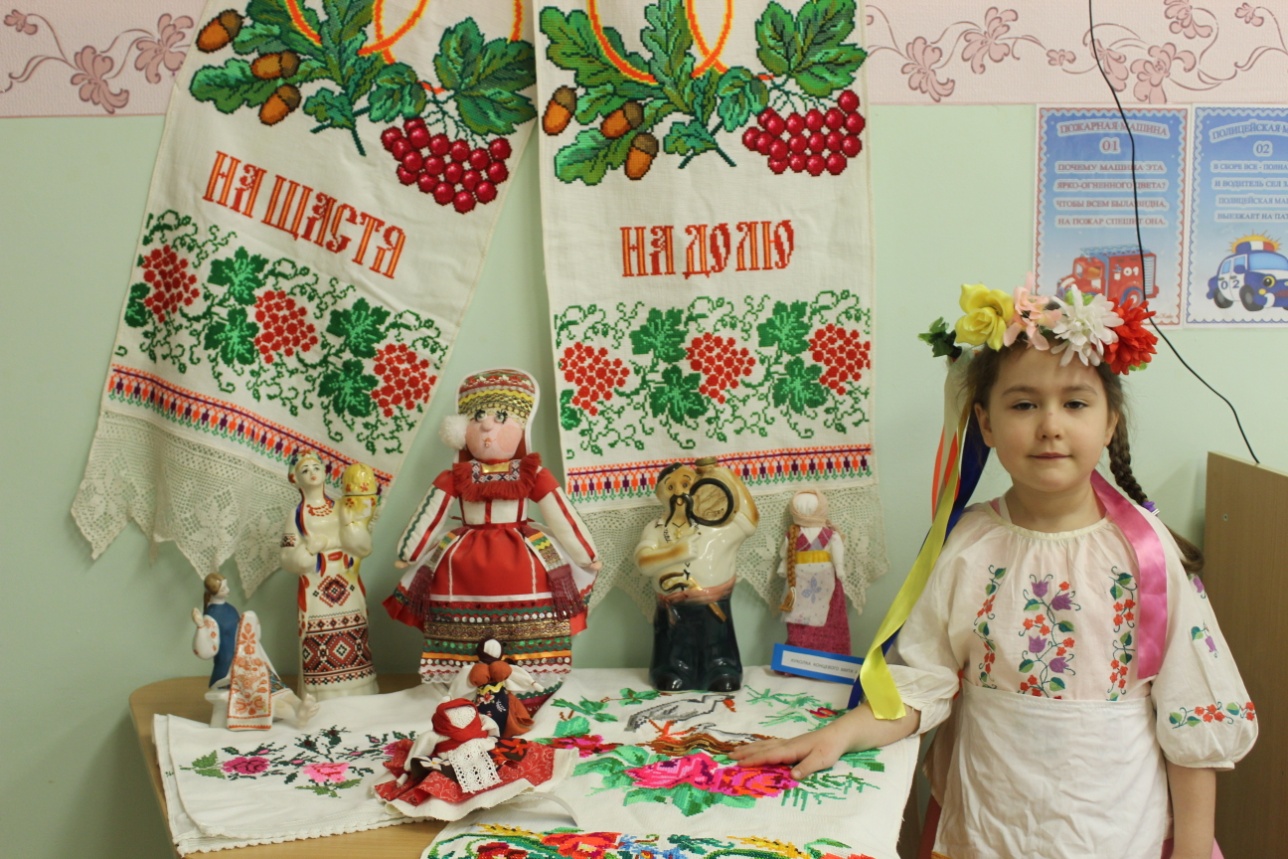 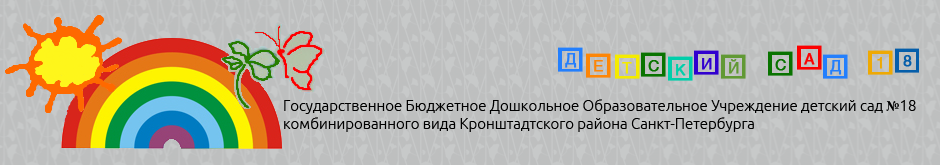 Ожидаемые результаты:
Усвоение детьми-мигрантами основных культурных традиций и особенностей коммуникации страны проживания.
Формирование адаптивных навыков к постоянно меняющемуся миру.
Создание предпосылок для успешной социализации представителей разных культурных традиций в среде доминирующей русскоязычной культуры.
Овладение практическими навыками рационального общения и самопознания.
Повышение речевой культуры детей мигрантов.
Формирование позитивного уважительного отношения к многообразию культур и их представителям на основе усвоения знаний об иных культурах, осознания различий и сходств, общего и особенного между культурами, традициями, образом жизни.
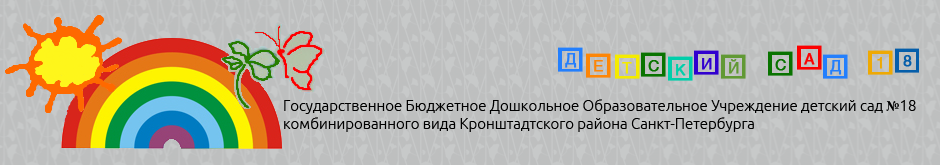 Благодарим за внимание!
НАШИ  КООРДИНАТЫ
197761, Санкт–Петербург, Кронштадтский район, Кронштадтское ш., 34/2
Тел.: 439-57-10
Сайт: gdoukronshtadt.ru 
E-mail: doy18kronshtadt@yandex.ru